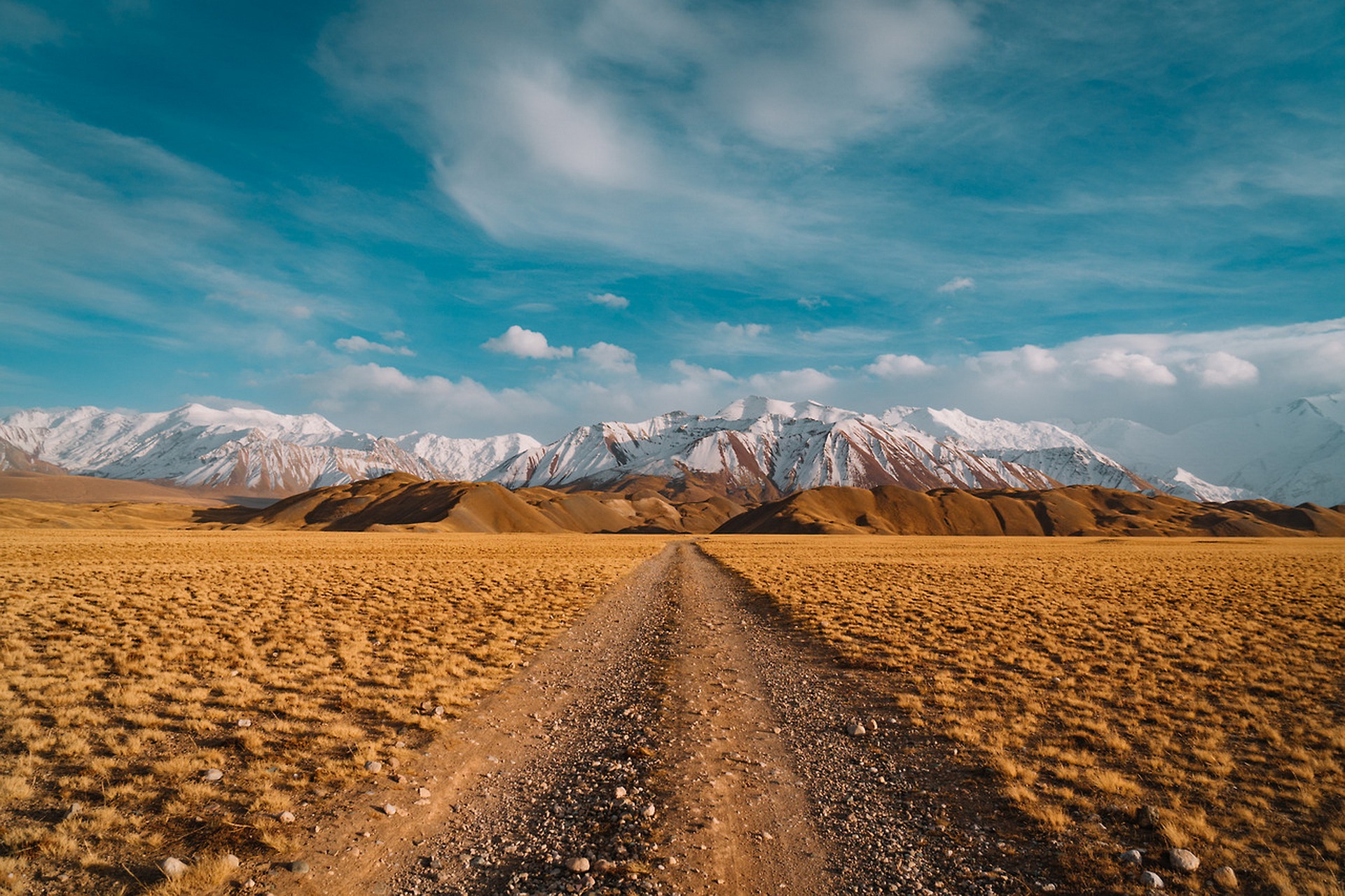 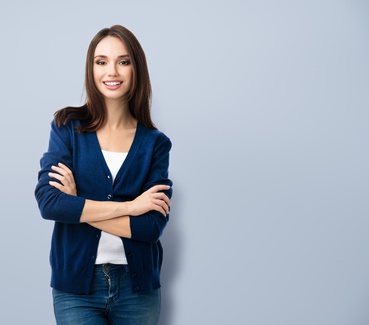 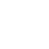 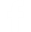 www.facebook.com/name
000 111 333 / 000 222 444
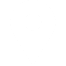 12 Street Name, Berlin
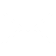 name@mail.com
Lorem ipsum dolor sit amet, consectetur adipiscing elit. Morbi tristique sapien nec nulla rutrum imperdiet. Nullam faucibus augue id velit luctus maximus. Interdum et malesuada fames ac ante ipsum primis in faucibus. Etiam bibendum, ante nec luctus posuere, odio enim semper tortor, id eleifend mi ante vitae ex.
ALICIA KARPERSKY
BERUFSBEZEICHNUNG
AUSBILDUNG
BERUFSERFAHRUNGEN
2010-2015 | BERUFSBEZEICHNUNG | UNTERNEHMEN 
Lorem ipsum dolor sit amet, consectetur adipiscing elit. Morbi tristique sapien nec nulla rutrum imperdiet. Nullam faucibus augue id velit luctus maximus. Interdum et malesuada fames ac ante ipsum primis in faucibus. 

2010-2015 | BERUFSBEZEICHNUNG | UNTERNEHMEN 
Lorem ipsum dolor sit amet, consectetur adipiscing elit. Morbi tristique sapien nec nulla rutrum imperdiet. Nullam faucibus augue id velit luctus maximus. Interdum et malesuada fames ac ante ipsum primis in faucibus. 

2010-2015 | BERUFSBEZEICHNUNG | UNTERNEHMEN 
Lorem ipsum dolor sit amet, consectetur adipiscing elit. Morbi tristique sapien nec nulla rutrum imperdiet. Nullam faucibus augue id velit luctus maximus. Interdum et malesuada fames ac ante ipsum primis in faucibus.
2012 – GRAD – UNIVERSITÄT 
Lorem ipsum dolor sit amet, consectetur adipiscing elit. Morbi tristique sapien nec nulla rutrum.

2012 – GRAD – UNIVERSITÄT 
Lorem ipsum dolor sit amet, consectetur adipiscing elit. Morbi tristique sapien nec nulla rutrum.

2012 – GRAD – UNIVERSITÄT 
Lorem ipsum dolor sit amet, consectetur adipiscing elit. Morbi tristique sapien nec nulla rutrum.
SPRACHEN
FÄHIGKEITEN
Englisch
Italienisch
Spanisch
Photoshop CS
MS Office 17
Windows / MacOS
InDesign
HOBBYS
PERSÖNLICHKEIT
Lorem ipsum dolor sit amet, consectetur adipiscing elit.
Kreativ
Organisiert 
Führer
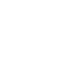 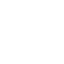 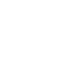 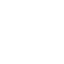